Enrollment Services
Office of Student Conduct
Wake Tech Community College
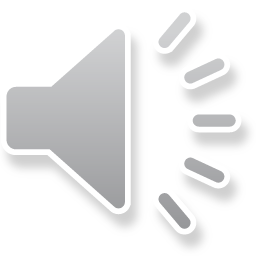 [Speaker Notes: NARRATED TEXT:

This presentation is provided by the Office of Student Conduct, a division of Enrollment Services at Wake Technical Community College.]
For Information Only (FIO)
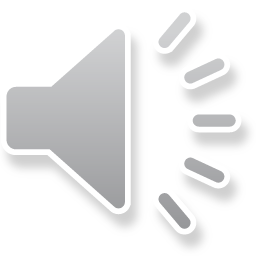 [Speaker Notes: NARRATED TEXT:

This presentation is about the For Information Only Letter, or “FIO” Letter”, that is part of the Student Conduct Process of the Student Conduct Code at Wake Tech.]
Student Code of Conduct
The purpose of the Student Code of Conduct (Student Code) is not to restrict freedom, but to protect the rights of all students in their academic pursuits.
Students are expected to conduct themselves in accordance with generally-accepted standards, while appropriately incorporating the College's Core Values of: Accountability, Respect, Responsibility, Critical Thinking, Communication, and Collaboration.
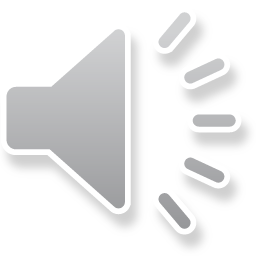 [Speaker Notes: NARRATED TEXT: 

The purpose of the Student Code of Conduct at Wake Tech is not to restrict freedom, but to protect the rights of all students in their academic pursuits.

Students are expected to conduct themselves in accordance with generally-accepted standards, while appropriately incorporating the College's Core Values of: Accountability, Respect, Responsibility, Critical Thinking, Communication and Collaboration.]
For Information Only (FIO) Letter
The instructor has submitted a report to the Office of Student Conduct
The student was found to have been in violation of the Academic Integrity Policy
The violation was concerning an incident where the student was found to have either plagiarized or cheated on an assignment
The violation may be the first-time reported violation of the Academic Integrity Policy
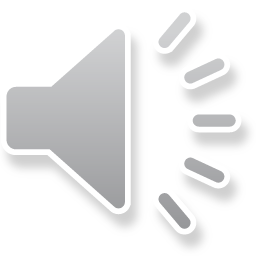 [Speaker Notes: NARRATED TEXT: 

If a student receives a For Information Only Letter, or FIO Letter, the following has most likely occurred: 
The instructor has submitted a report to the Office of Student Conduct
The student was found to have been in violation of the Academic Integrity Policy
The violation was concerning an incident where the student was found to have either plagiarized or cheated on an assignment
The violation may be the first-time reported violation of the Academic Integrity Policy]
Academic Penalties
Loss of Grade - A "0" for an assignment, quiz or test.
Reduction in points for the assignment
Loss of Credit - An "F" for the course and loss of the right to attend remaining class sessions if the student appeals and the instructor's decision is upheld.
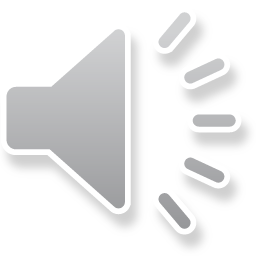 [Speaker Notes: NARRATED TEXT: 

The following academic penalties may be imposed by an instructor, a department head, or a division dean for violation of the Academic Integrity Policy.
Loss of Grade: A "0" for an assignment, quiz or test.
Reduction in points for the assignment
Loss of Credit: An "F" for the course and loss of the right to attend remaining class sessions if the student appeals and the instructor's decision is upheld]
Academic Penalty vs. Conduct Sanction
Academic Penalty​
Given by Instructor​
Can Include a grade of "0", reduction in points, or an "F" for the course

Conduct Sanction​
Given by Conduct Officer​
Can lead to an Educational Conversation or other Sanctions
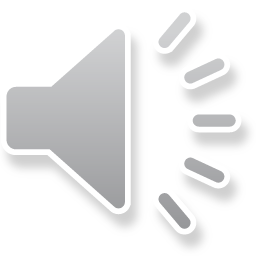 [Speaker Notes: NARRATED TEXT: 

Academic Penalties are different than Conduct Sanctions

Academic Penalties are given by the course instructor. Academic penalties can include a “0” for the assignment, reduction in points for the assignment, or an “F” for the course

Conduct Sanctions are given by the Conduct Officer. These sanctions an lead to an Educational Conversation or other sanctions.]
What Happens Next?
Questions regarding the assignment should be addressed with the instructor​

You do not need to meet with a Conduct Officer unless you choose to
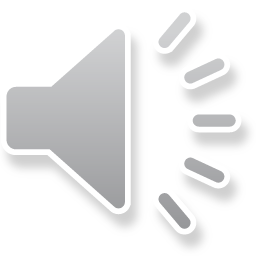 [Speaker Notes: NARRATED TEXT:

If you have received an FIO Letter, what happens next?

If you have a question regarding the assignment, you will need to contact your instructor

You do not need to meet with a Conduct Officer unless you choose to]
Can I Appeal the FIO Letter?
No, unless you feel this FIO was given to you in error​
You would need to consult with the instructor​
Instructor would then notify Student Conduct in the case of an error
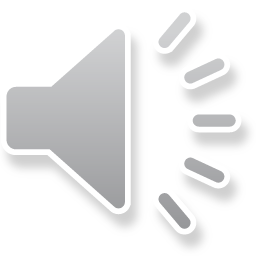 [Speaker Notes: NARRATED TEXT:

Can you appeal the FIO letter?

No, unless you feel your FIO Letter was given to you in error. If you believe so,  you will need to contact your instructor.

If a change does need to be made, your instructor will contact the Office of Student Conduct.]
Resources
Individualized Learning Center (ILC)​
The REAL Center (student writing help)​
Student Code of Conduct 
You can contact the Student Conduct Officer named in your FIO Letter
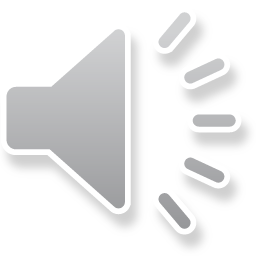 [Speaker Notes: NARRATED TEXT:

As a Wake Tech student there are resources available to you if you have any further questions.

You can contact the Individualized Learning Center (ILC) regarding the various tutoring opportunities and workshops they have to offer.

The REAL Center is designed to assist students in curriculum-level English courses who need extra help with writing assignments and/or understanding course concepts for their English classes.

You can consult the Wake Tech Student Code of Conduct for expanded information on the Student Code and The Student Conduct Process.

You can also contact the Student Conduct Officer named in the FIO Letter that was sent to you.]
Enrollment Services
Office of Student Conduct
Wake Tech Community College
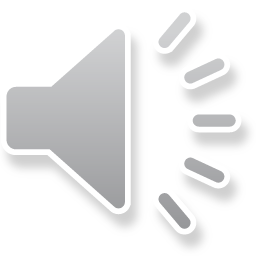 [Speaker Notes: Thank you for listening to this presentation from the Office of Student Conduct.]